にほんごJPN101
Dec. 1, 2009
(Tuesday)
サンクスギビングの休み
どうでしたか。
なにを　しましたか。
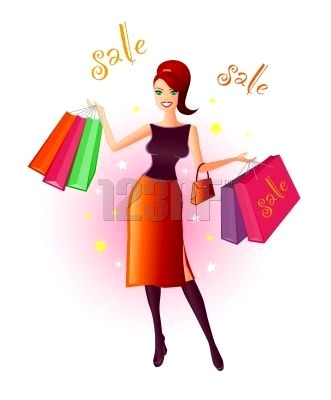 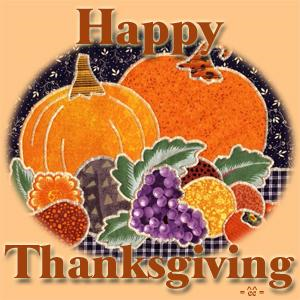 2
ふくしゅう
3
キャンパス
EASの　としょかんは　どこに　ありますか。
フリストは　どんな　たてものですか。
フリストに　がくしょくが　ありますか。
たいいくかんに　なにを　しに　いきますか。
日本ごの　じゅぎょうは　どこで　ありますか。
ほんやの　なまえは　なんです。
りょうは　どこですか。
どこで　ひるごはんを　たべますか。
？？？
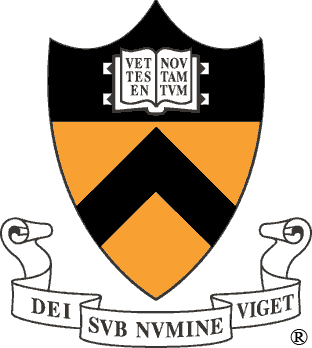 4
きょうしつ
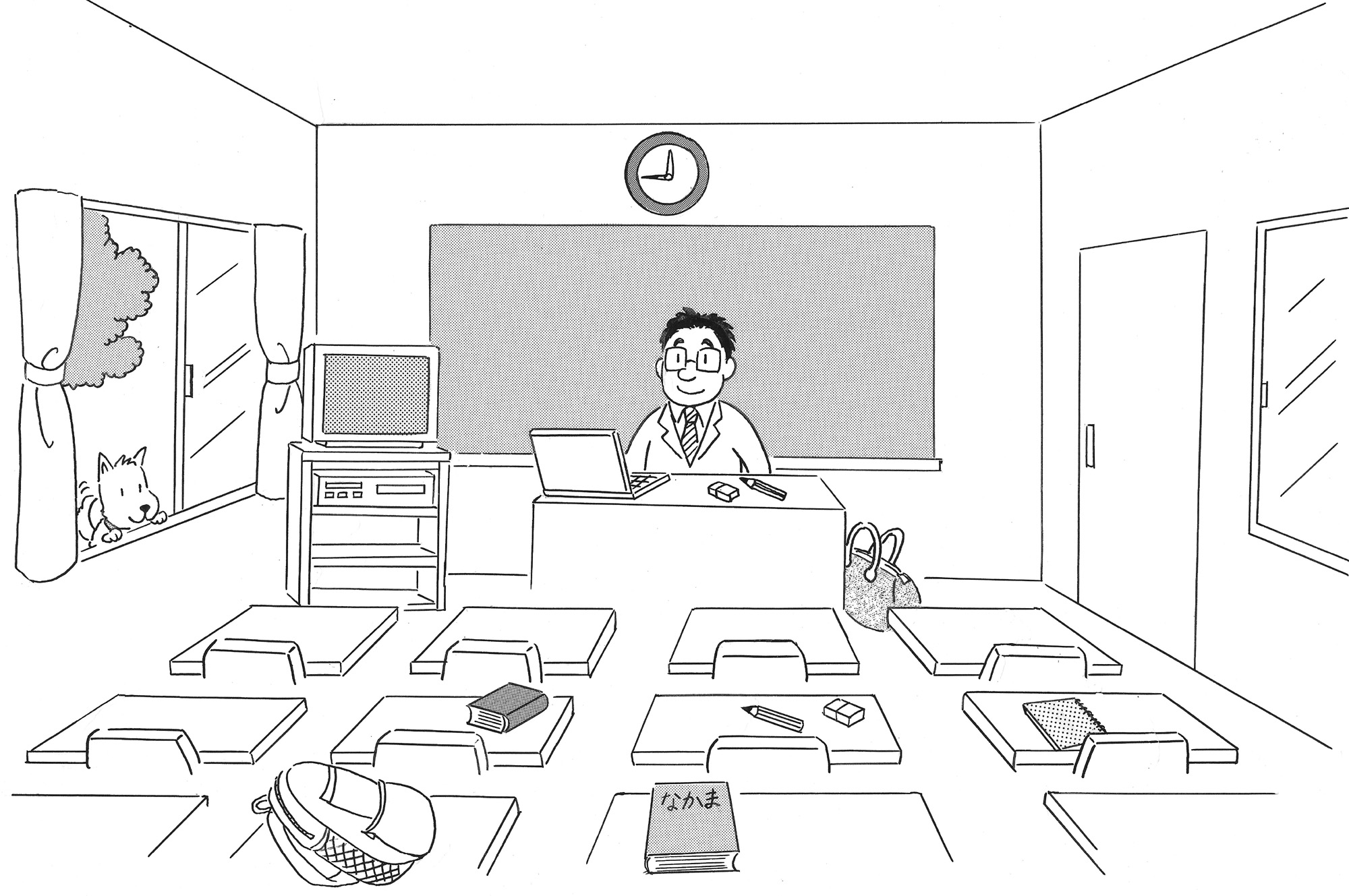 5
へや
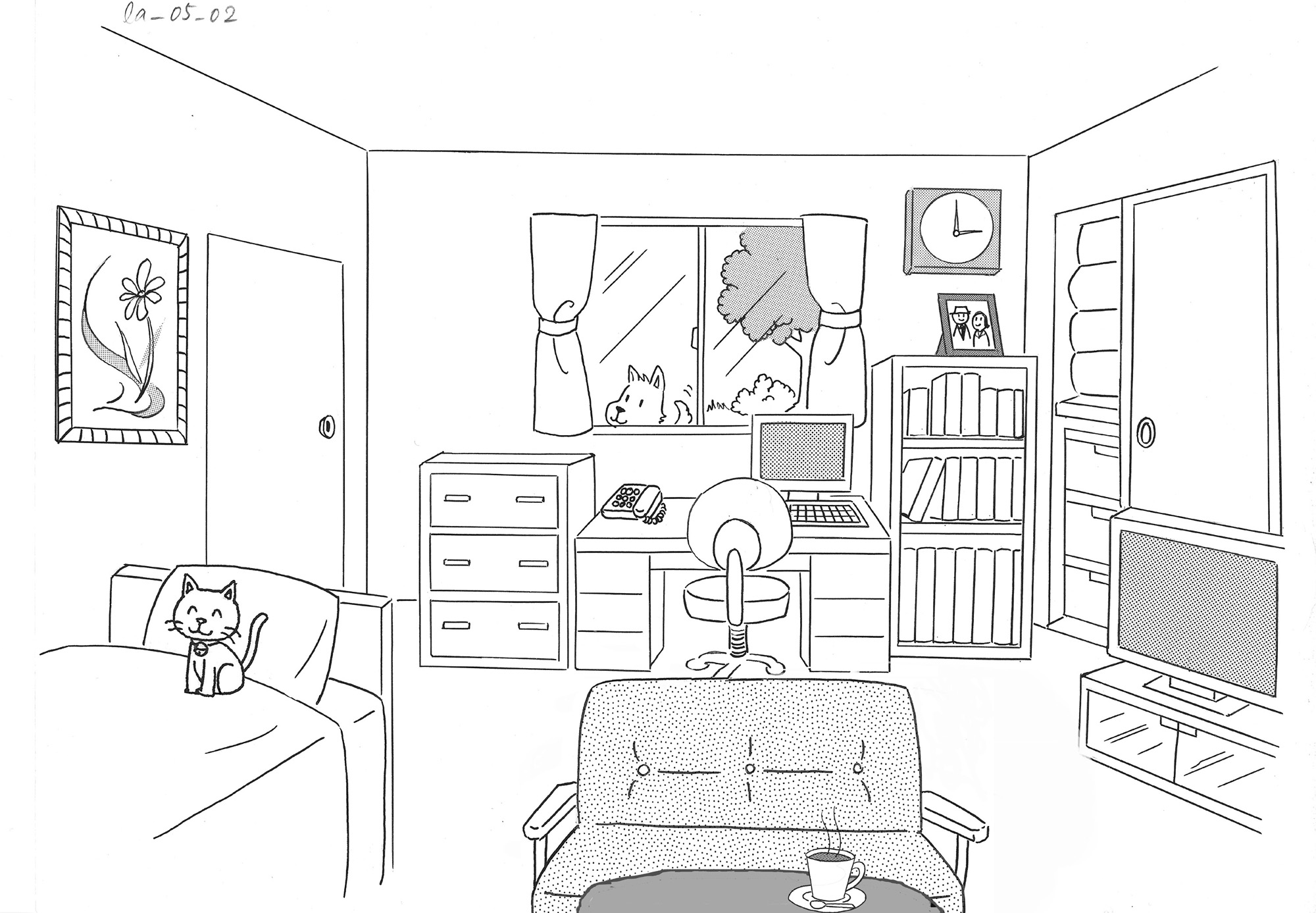 6
Referring to people, places and things using				この、その、あの、どの
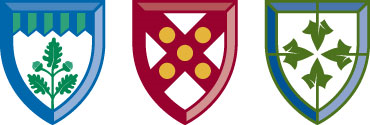 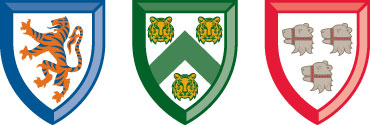 Ａ：　～さんの　りょうは　どの　りょう　ですか。
Ｂ：　ウイットマンです。
Ａ：　どんな　りょう　ですか。
Ｂ：　あたらしい　りょうです。
Ａ：　いいですね。へやは　ひろい　ですか。
Ｂ：　いいえ、あまり　ひろくありません。でも、
　　　とても　あかるい　へやです。
Ａ：　へやの　なかに　なにが　ありますか。
Ｂ：　ちいさい　コンピュータと　大きい　ベッドが　あります。
7
P198 Interrogation Expressions
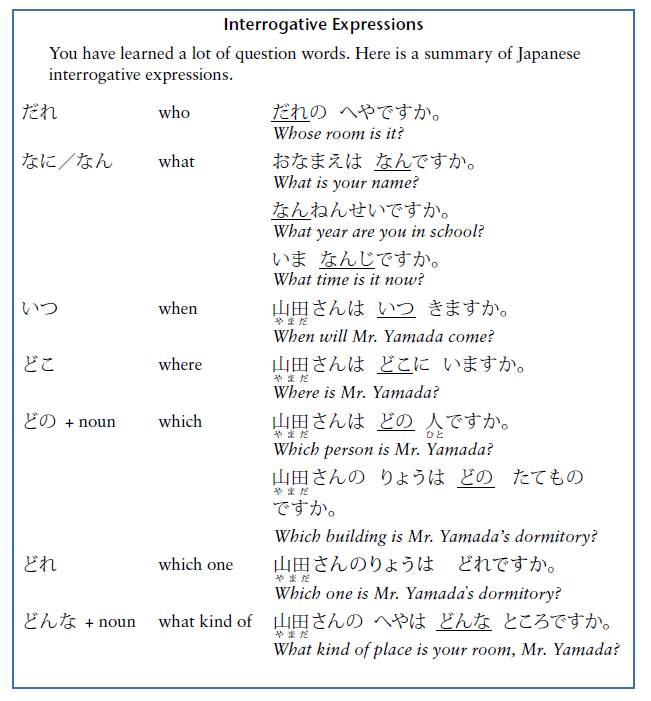 8
Question Words
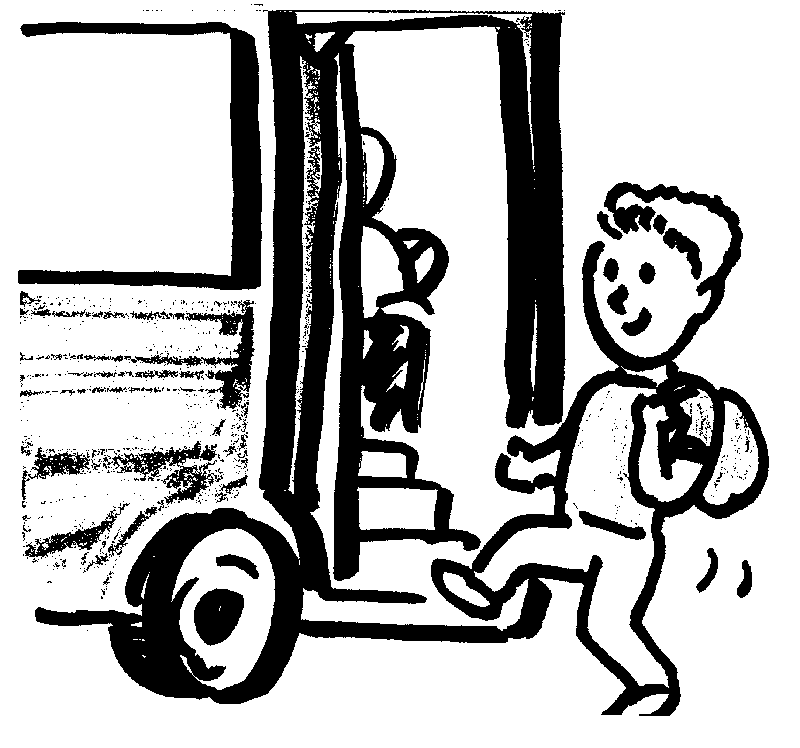 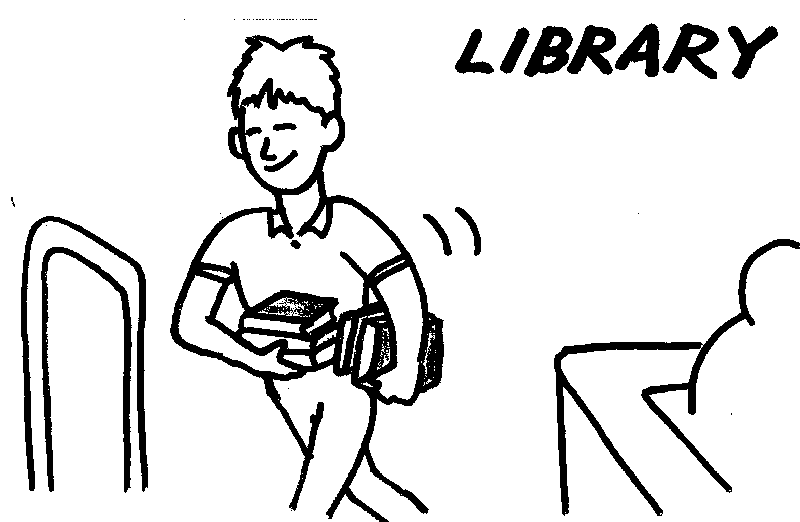 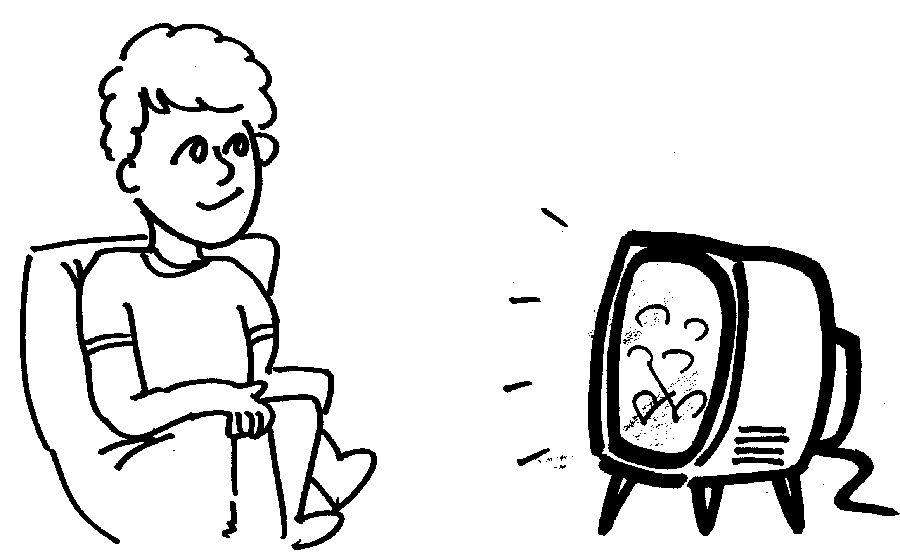 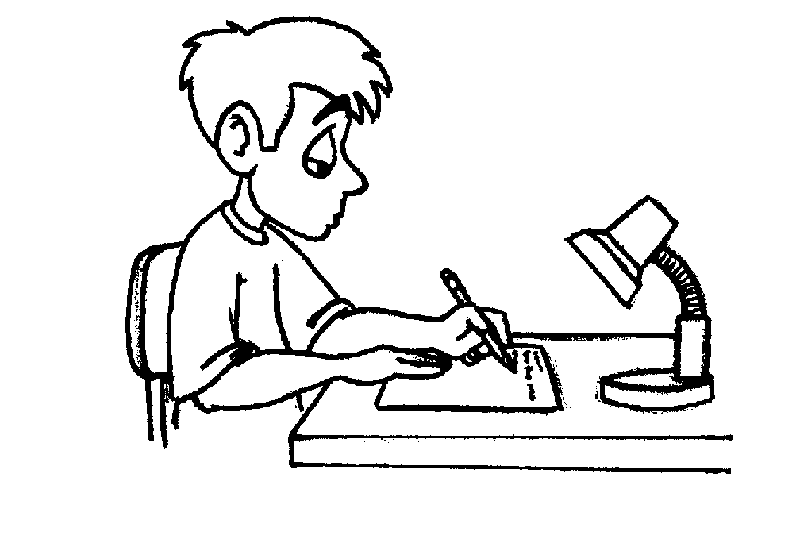 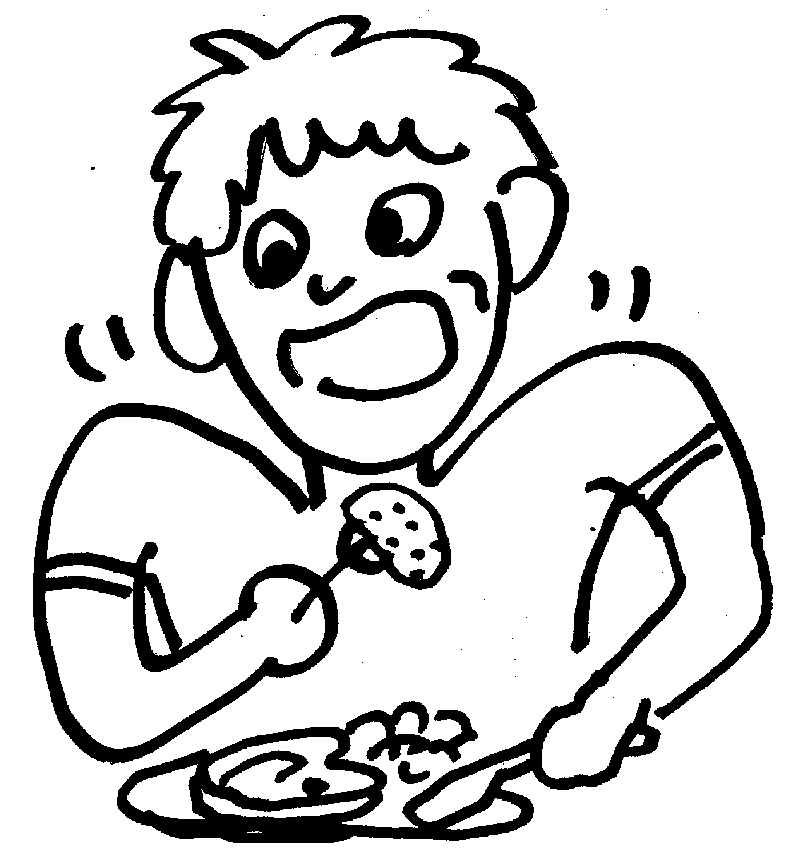 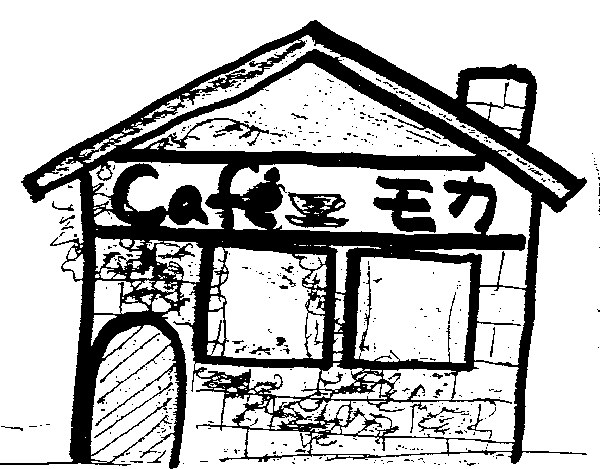 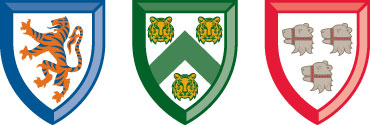 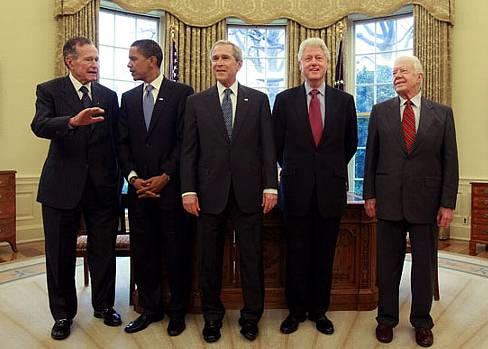 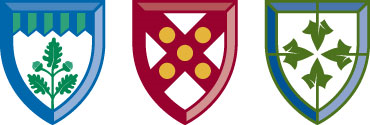 9
て-form (adjectives)
げんきな
たのしい
つまらない
学生
いい
むずかしい
ざんねん
さびしい
げんきで
たのしくて
つまらなくて
学生で
よくて
むずかしくて
ざんねんで
さびしくて
10
Adjectives
～さんの　へやは　どんな　へやですか。
まきの先生は　どんな　先生ですか。
プリンストン大学は　どんな　大学ですか。
ニューヨークは、どんな　まちですか。
日本ごの　ちゅうかんしけんは　どうでしたか。
こうこうの　せいかつは　どうでしたか。
11
P236 Activity 3
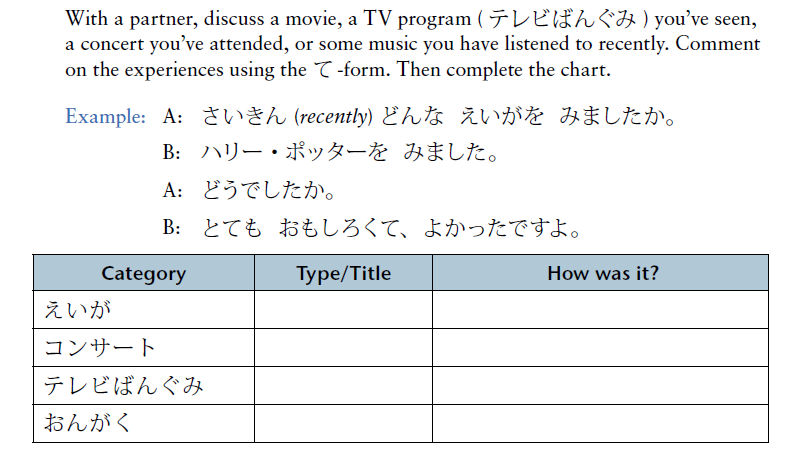 12
て-form (verbs)
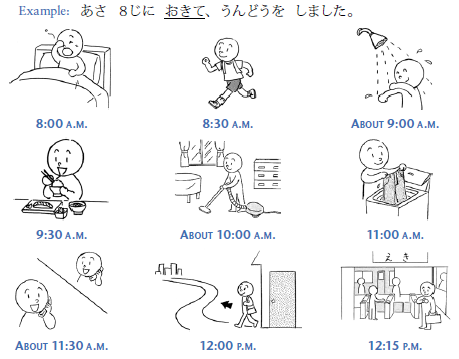 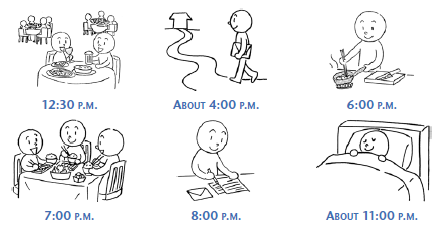 13
きのう　なにを　しましたか。
Ex.
きのう　はちじごろ　おきました。それから、インターネットで　ニュースを　よんで、がくしょくで　あさごはんを　たべました。りょうから　フリストまで　じてんしゃで　きました。９じから　日本ごの　テストがありました。とても　むずかしかったです。１じに　アリスさんと　としょかんで　あって、スキットの　ドラフトを　いっしょに　かきました。日本ごの　クラスは、おもしろいですが、しゅくだいが　たくさん　あって、たいへんです。
14
Extending and invitation using ませんか
The negative question from of a verb ～ませんか is often used to extend an invitation.











Why don’t we go to a move on the next day off?
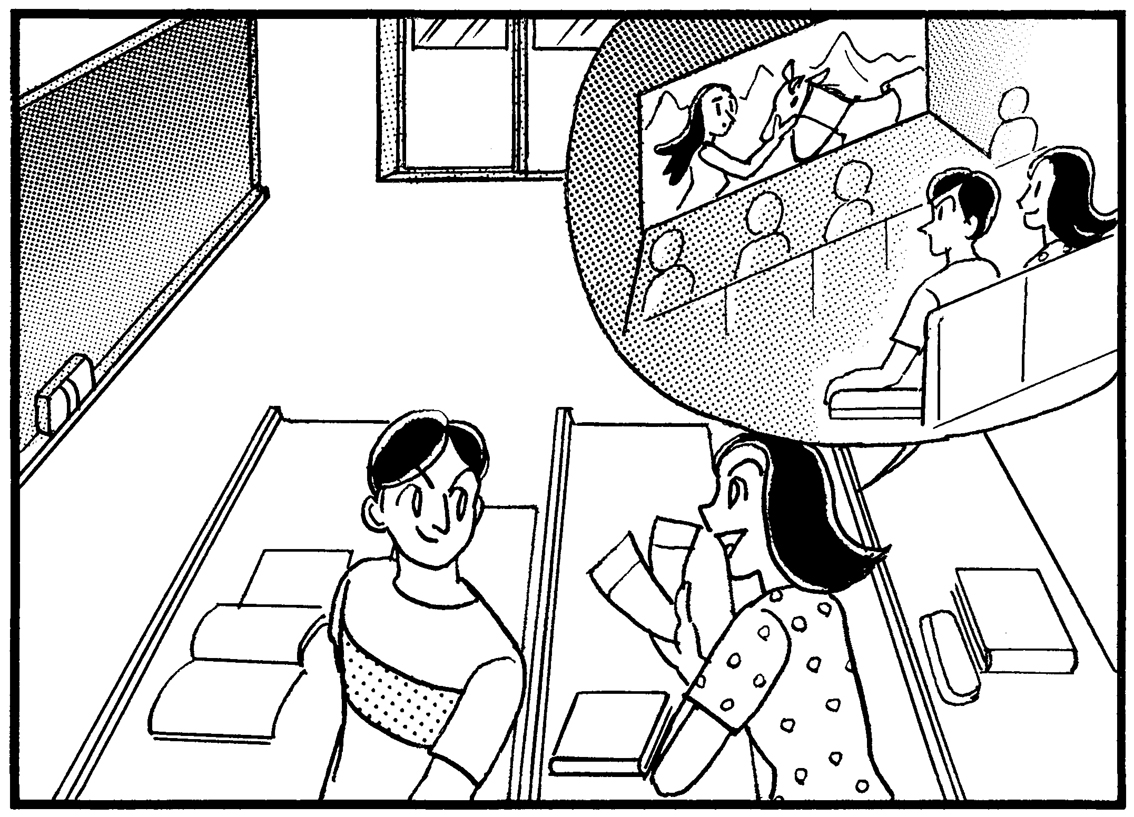 15
～ませんか
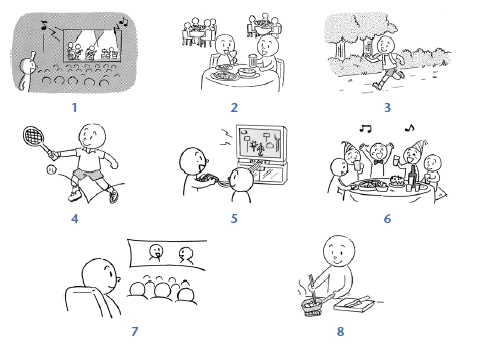 16
P239 Activity 2
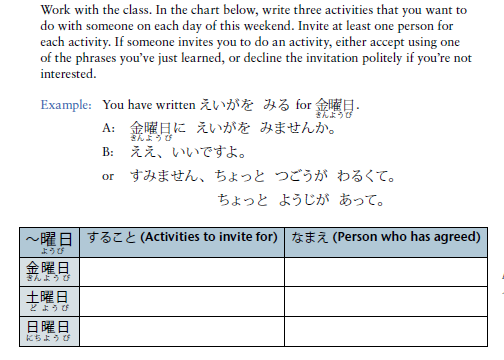 17
P238 Activity 3
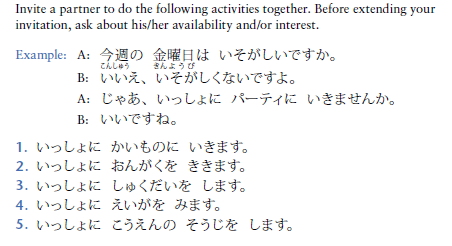 18
P246 よむれんしゅう
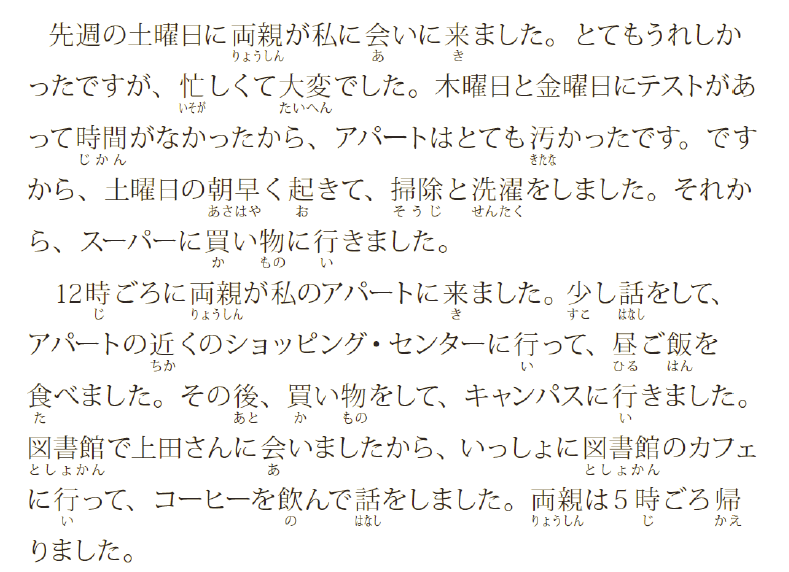 P246 よむれんしゅう
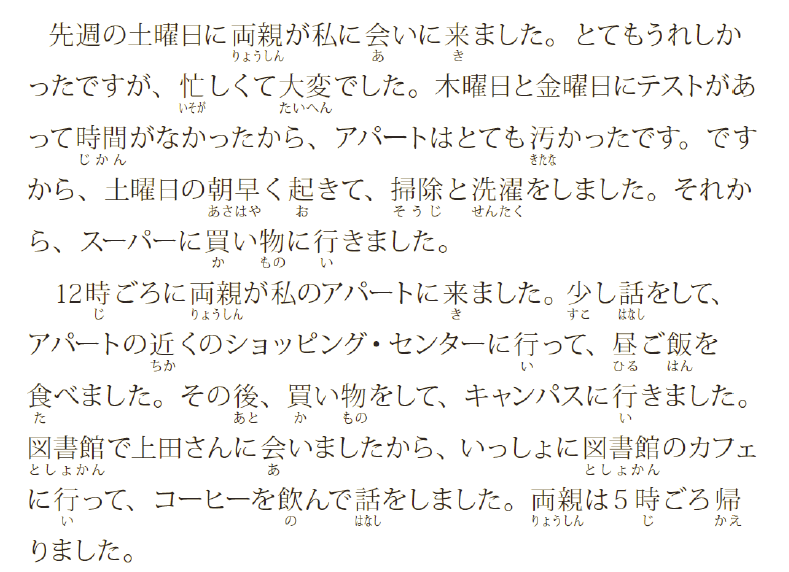 Dict-a-Conversation
You (Smith) are talking with your classmate, Mr. Kimura, who has a part-time job. You are asking questions.
スミス：															
みむら：															
スミス：															
きむら：															
スミス：																
きむら：															
スミス：															
きむら：															
スミス：															
きむら：
きむらさん、しゅうまつは　どうでしたか。
しゅうまつは　いそがしかったですよ。
そうですか。なにを　しましたか。
デパートで　アルバイトを　しました。
いつ　アルバイトを　しますか。
どようびと　にちようびに　します。きょうは　しません。
こんばんは　ひまですか。
ええ、こんばんは　ひまですよ。
じゃあ、レストランに　ばんごはんを　たべに　いきませんか。
ばんごはんですか。いいですね。ぜひ。
21